Project: IEEE P802.15 Working Group for Wireless Specialty Networks (WSN)

Submission Title: TG 15.4ab September 2022 Interim Session Closing Report
Date Submitted: 15 September 2022
Source: 	Benjamin A. Rolfe (Blind Creek Associates)
Contact: 
Voice: 	+1 408 395 7207,  E-Mail: ben.rolfe  @ ieee.org	
Re: 	Task Group 4ab: 802.15.4 UWB Next Generation 
Abstract: Summary of TG4ab meetings during the session
Purpose:  Inform and Ammuse 
Notice:	This document has been prepared to assist the IEEE P802.15.  It is offered as a basis for discussion and is not binding on the contributing individual(s) or organization(s). The material in this document is subject to change in form and content after further study. The contributor(s) reserve(s) the right to add, amend or withdraw material contained herein.
Release:	The contributor acknowledges and accepts that this contribution becomes the property of IEEE and may be made publicly available by P802.15.
Task Group 15.4ab 
Next Generation UWB Amendment
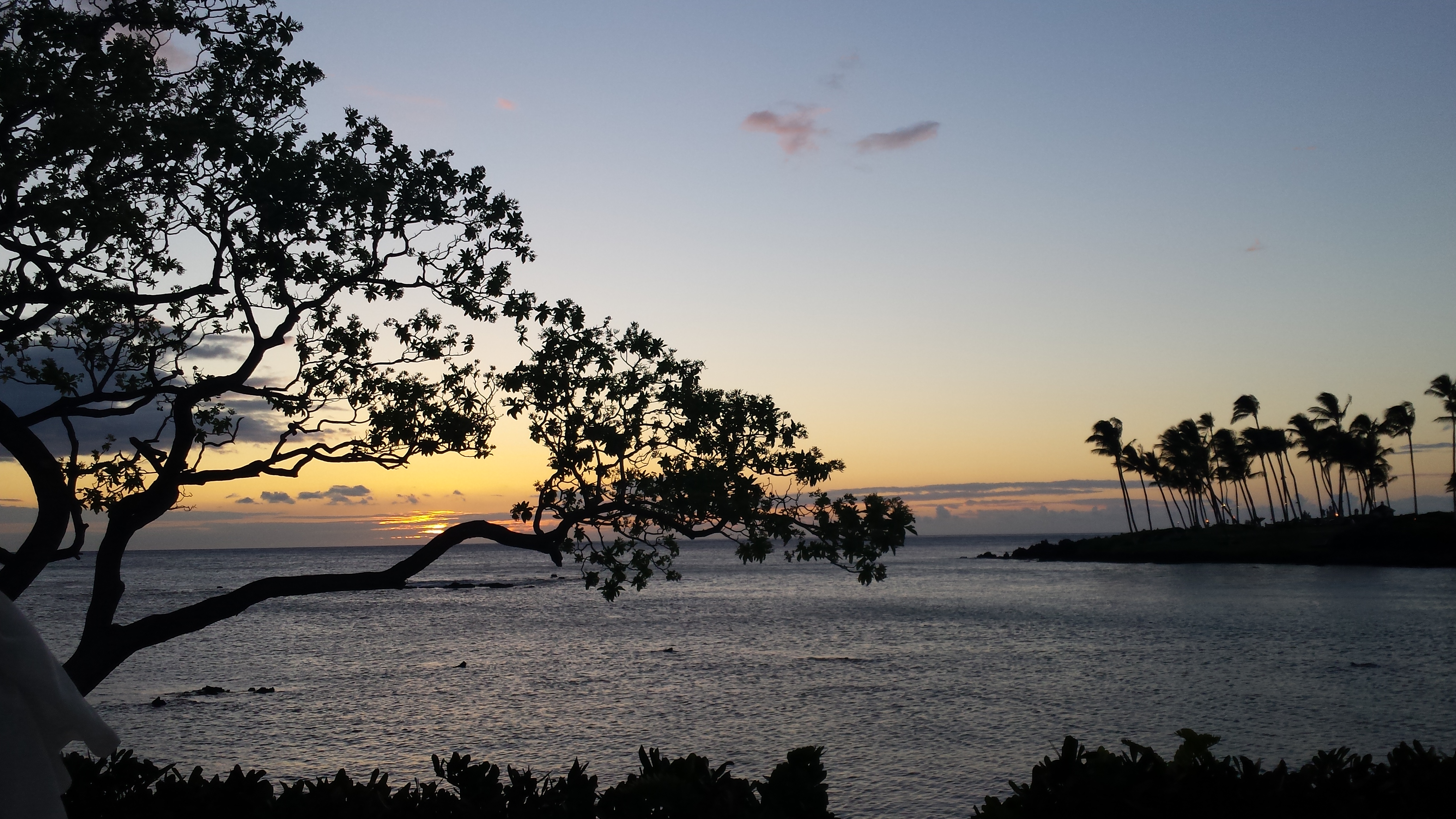 Live!
 in-person  and on-line!
New and Improved!
Mixed Mode InterimSeptember 2022
Slid2
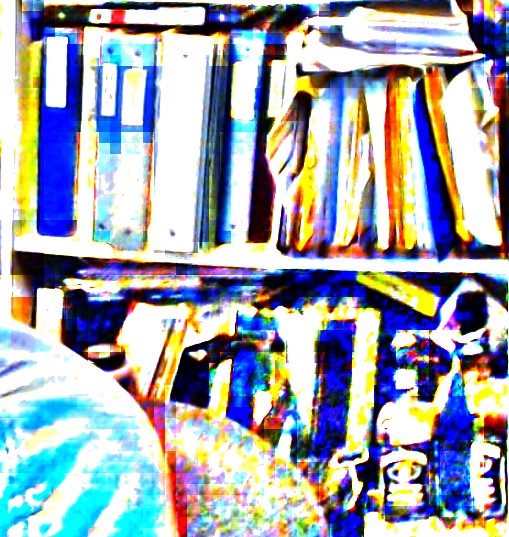 Task Group 15.4abNext Generation UWB Amendment
Objective: enhancements to 802.15.4 Ultra Wideband (UWB) physical layers (PHYs) medium access control (MAC) and associated ranging techniques while retaining backward compatibility with enhanced ranging capable devices (ERDEVs).
Slide 3
5.2.b Scope of the project (As approved):
This amendment enhances the Ultra Wideband (UWB) physical layers (PHYs) medium access control (MAC), and associated ranging techniques while retaining backward compatibility with enhanced ranging capable devices (ERDEVs).Areas of enhancement include: 
additional coding, preamble and modulation schemes to additional coding, preamble and modulation schemes to support improved link budget and/or reduced air-time relative to IEEE Std 802.15.4 UWB; 
additional channels and operating frequencies; 
interference mitigation techniques to support greater device density and higher traffic use cases relative to the IEEE Std 802.15.4 UWB; 
improvements to accuracy, precision and reliability and interoperability for high-integrity ranging; schemes to reduce complexity and power consumption; 
definitions for tightly coupled hybrid operation with narrowband signaling to assist UWB; 
enhanced native discovery and connection setup mechanisms; 
sensing capabilities to support presence detection and environment mapping; 
and mechanisms supporting low-power low-latency streaming as well as high data-rate streaming allowing at least 50 Mb/s of throughput. 
Support for peer-to-peer, peer-to-multi-peer, and station-to-infrastructure protocols are in scope, as are infrastructure synchronization mechanisms. This amendment includes safeguards so that the high throughput data use cases do not cause significant disruption to low duty-cycle ranging use cases.
https://development.standards.ieee.org/myproject-web/app#viewpar/9081
Slide 4
Task Group Organization
Chair: Benjamin Rolfe (BCA)1
Vice Chair: Clint Powell (Meta)
Vice Chair: Clint Chaplin (SRA)
Vice Chair and Recording Secretary: David Xun Yang (Huawei) 
Lead Technical Editor: Billy Verso (Qorvo)

Thank you to all the volunteers!
1 Affiliation Details here: https://mentor.ieee.org/802-ec/dcn/22/ec-22-0061-00-00EC-rolfe-affiliations-by-802-activity.pdf
Slide 5
Task Group Agenda
https://mentor.ieee.org/802.15/dcn/22/15-22-0440-11-04ab-tg4ab-agenda-september-2022.xlsx
Slide 6
Session Objectives
Hear technical contributions and develop technical content for the draft
Converge and build consensus
Consider proposed text for draft
Map the path to a technically complete draft
Slide 7
Project Schedule
Slide 8
Project Schedule (working baseline)
You are Here >
Notes:  SASB/RevCom schdule for 2024 a guess
Slide 9
Schedule Major Milestones
Near Term Working Milestones
Plan A
Revise
Slide 10
Technical Presentations
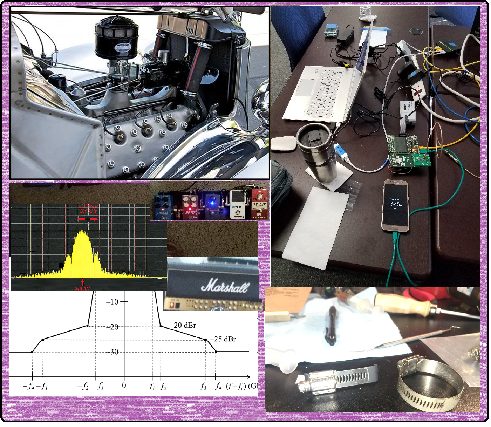 Slide 11
Technical Contributions
Slide 12
Technical Contributions
Slide 13
Next Steps
Slide 14
Telecon Schedule
Usual Cadence:
Weekly on Tuesday
Alternating time:
06:00 PT
22:00 PT (10pm)
Skip week after interim
First call: 27th Sept 06:00
[phase decided by coin flip]
First Call
Slide 15
Telecon Schedule
First Call
Plenary
Slide 16
And that was the way it was, September 2022!
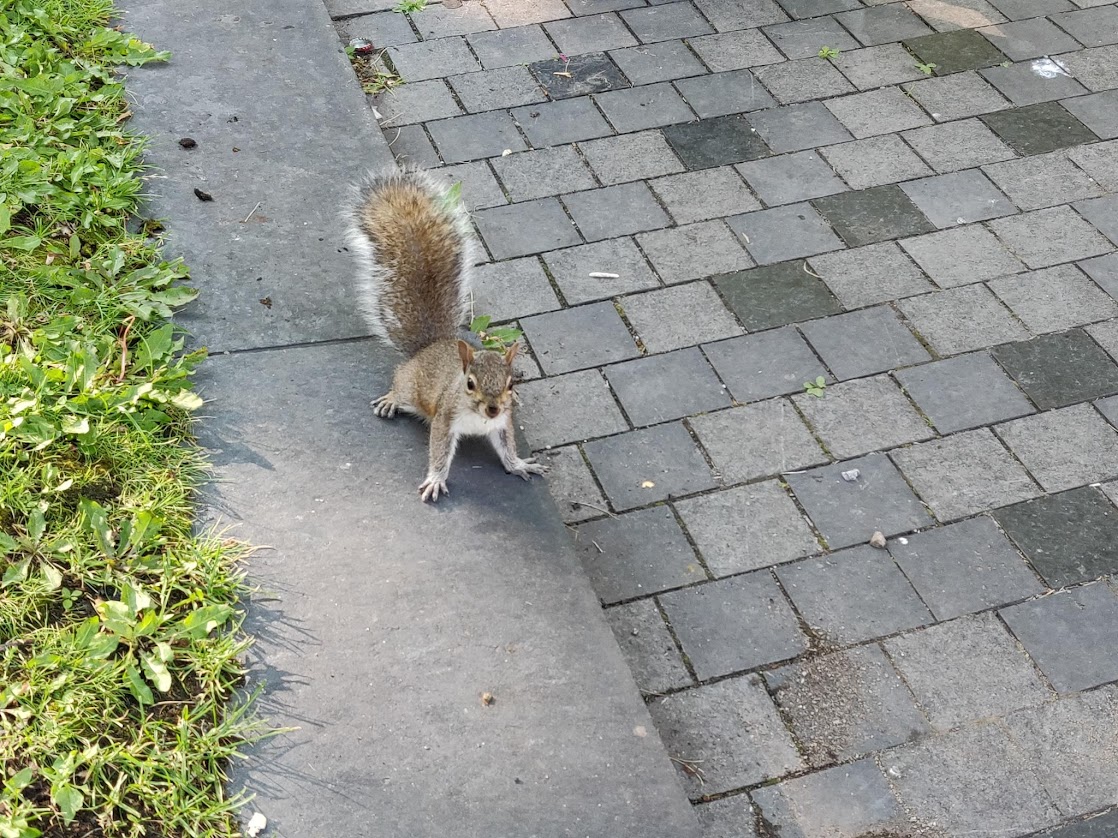 Slide 17